welcome
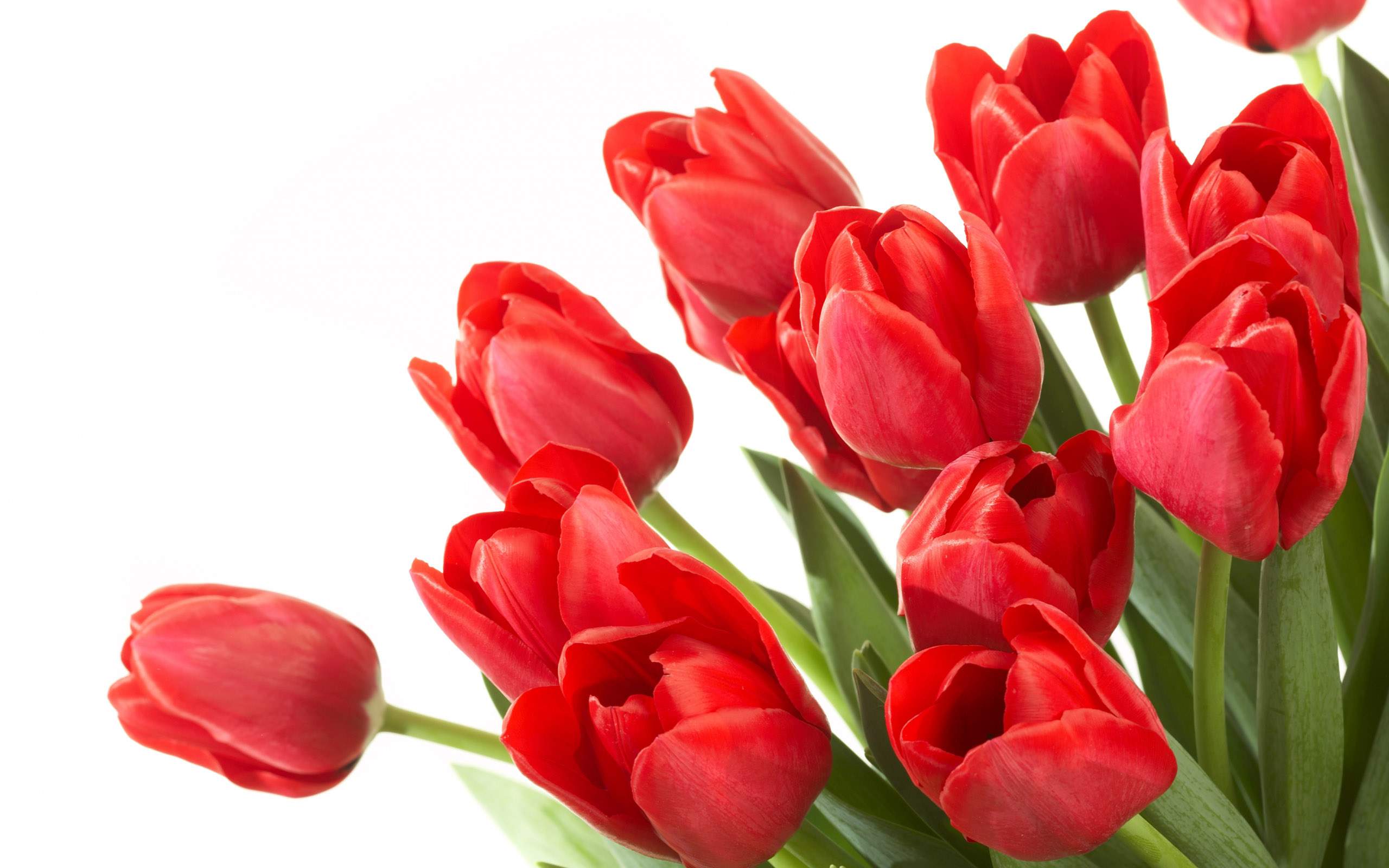 Identity
MD.AHSAN HABIB
ASSTS. TEACHER
(ENGLISH)
SPPM HIGH SCHOOL 
CHHATAK
SUNAMGONJ
CLASS- EIGHT
ENGLISH 1ST PAPER
UNITE- 2
LESSON-1
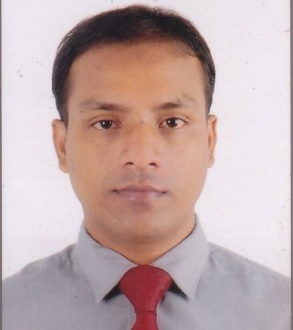 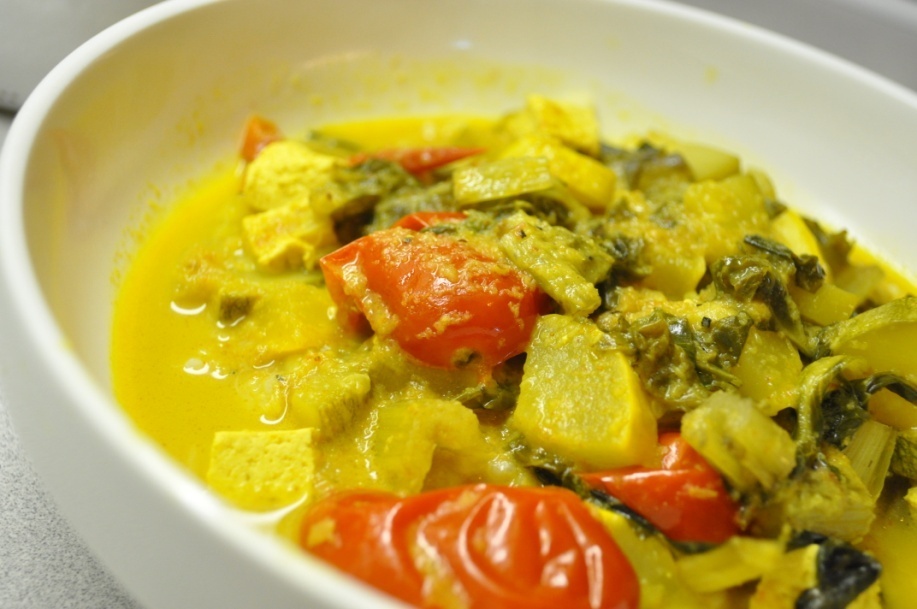 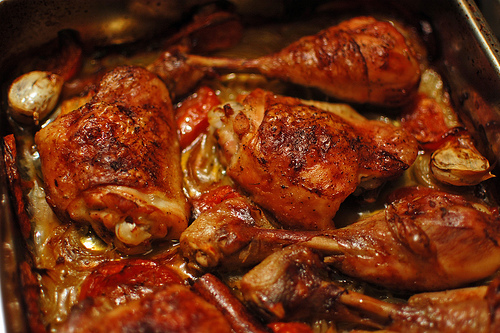 Vegetable curry
Chicken curry
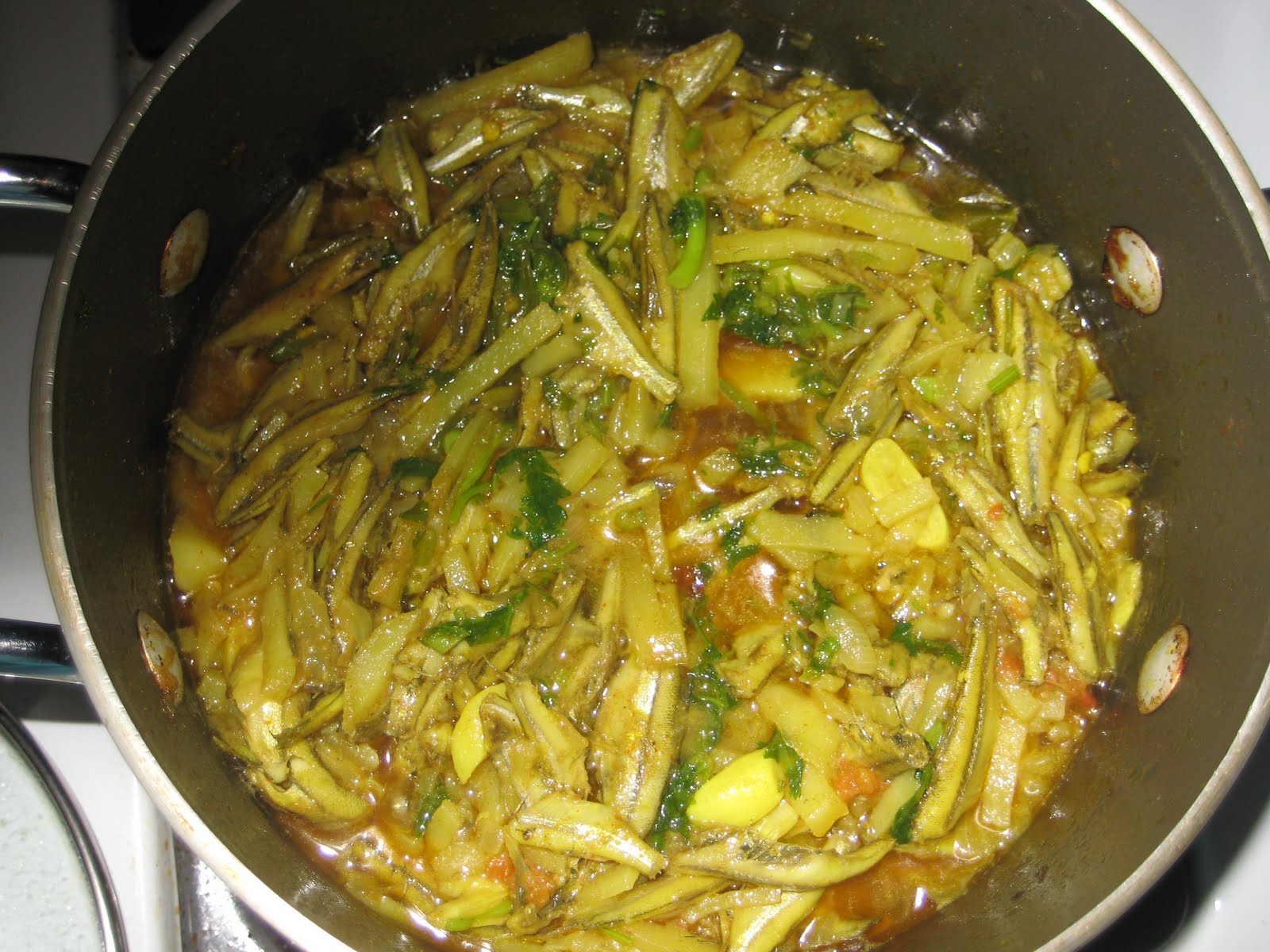 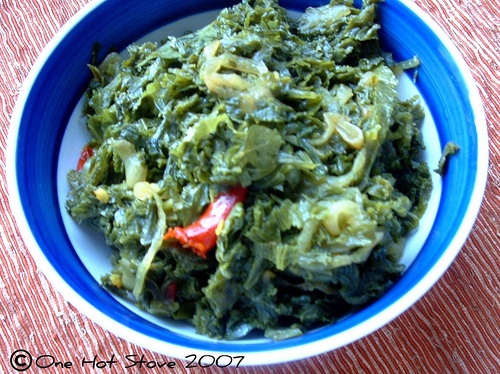 Leafy vegetables curry
Small fish curry
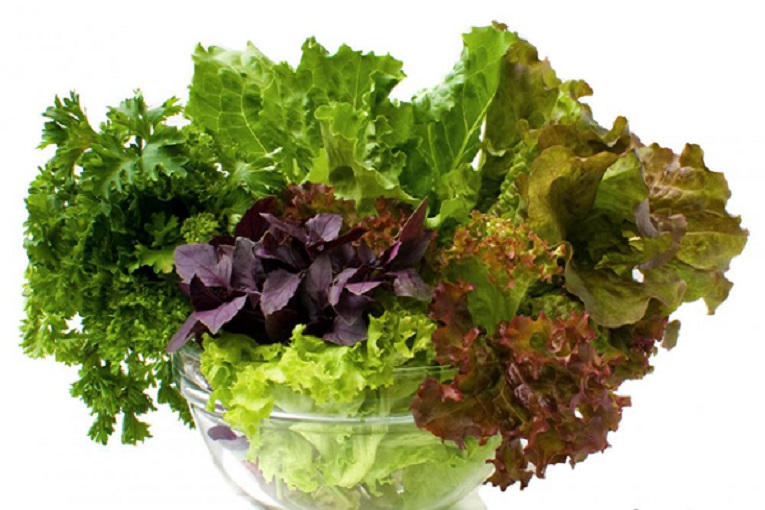 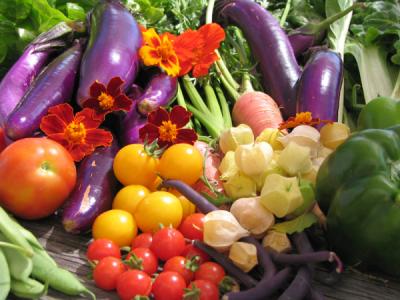 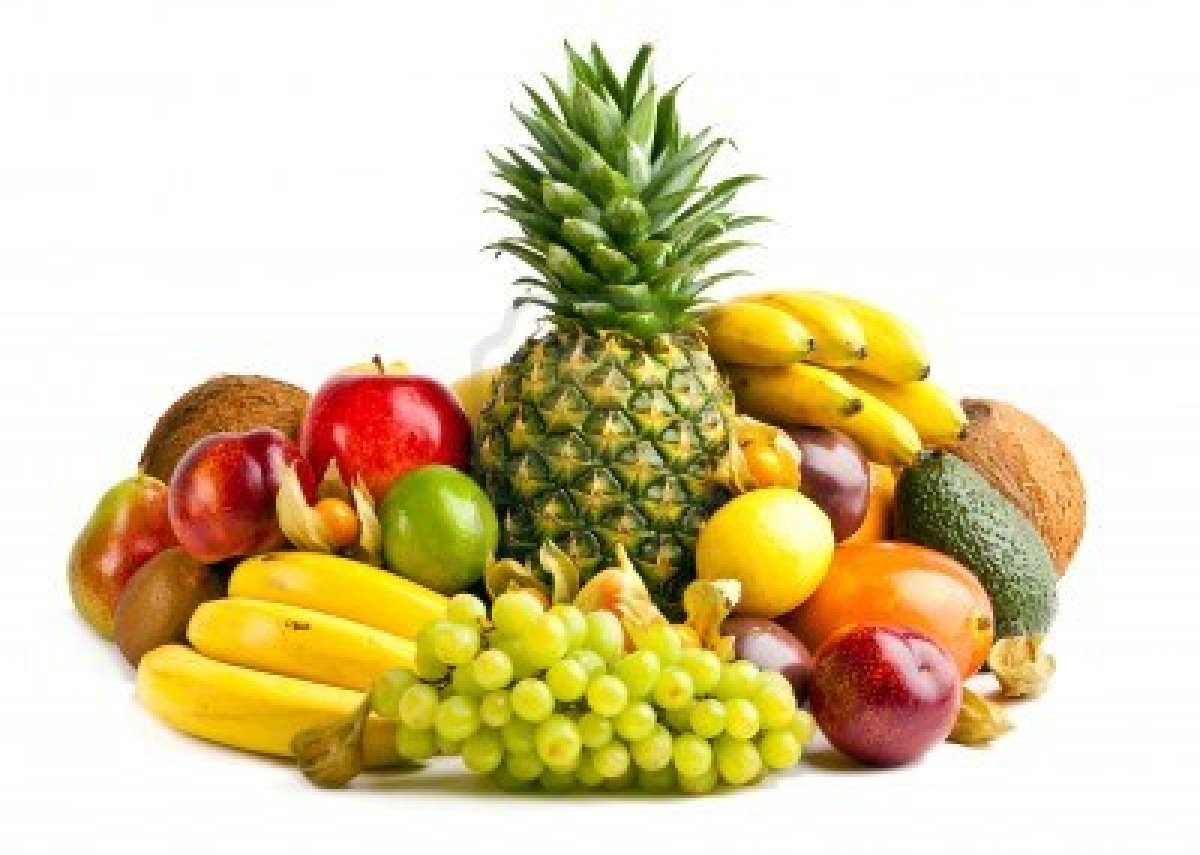 Colorfull vegetable
Leafy vegetable
fruits
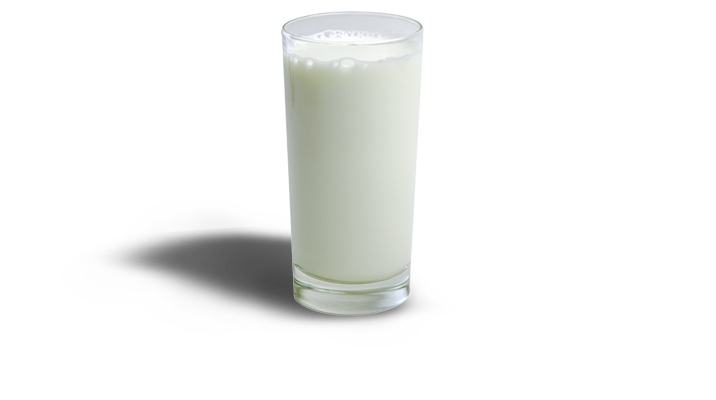 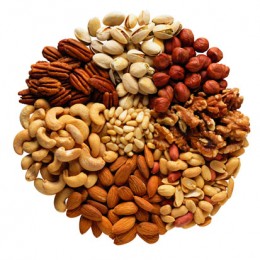 Milk
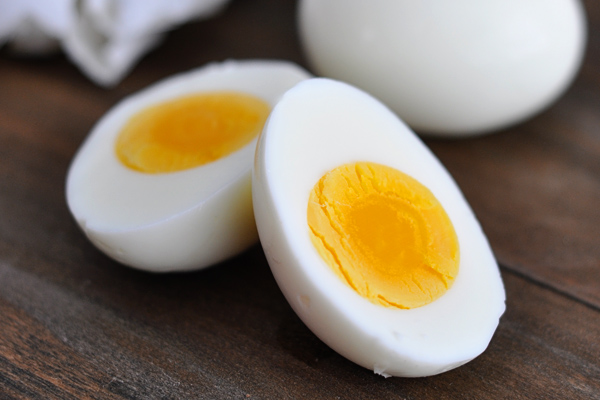 Nuts
Egg
GOOD FOOD
LEARNING OUTCOMES
AFTER COMPLETE THIS LESSON, STUDENTS WILL BE ABLE TO:-
We know able to about good food.
We know how to grow  help in nutritious food?
 We know how much food does a person need to eat day.
VOCABULARY
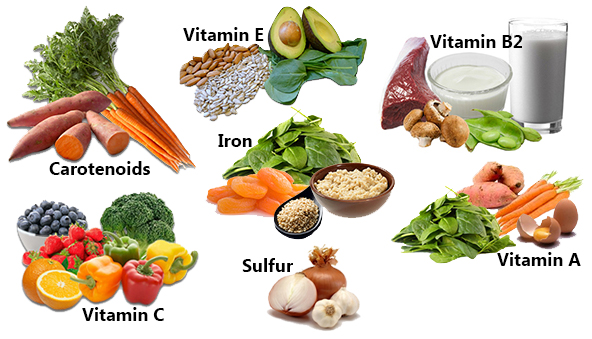 NUTRIENT,
HEALTHY
NUTRIOUS
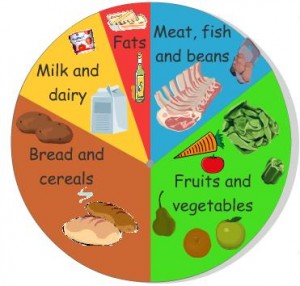 MATERIALS,
THINGS
SUBSTANCE
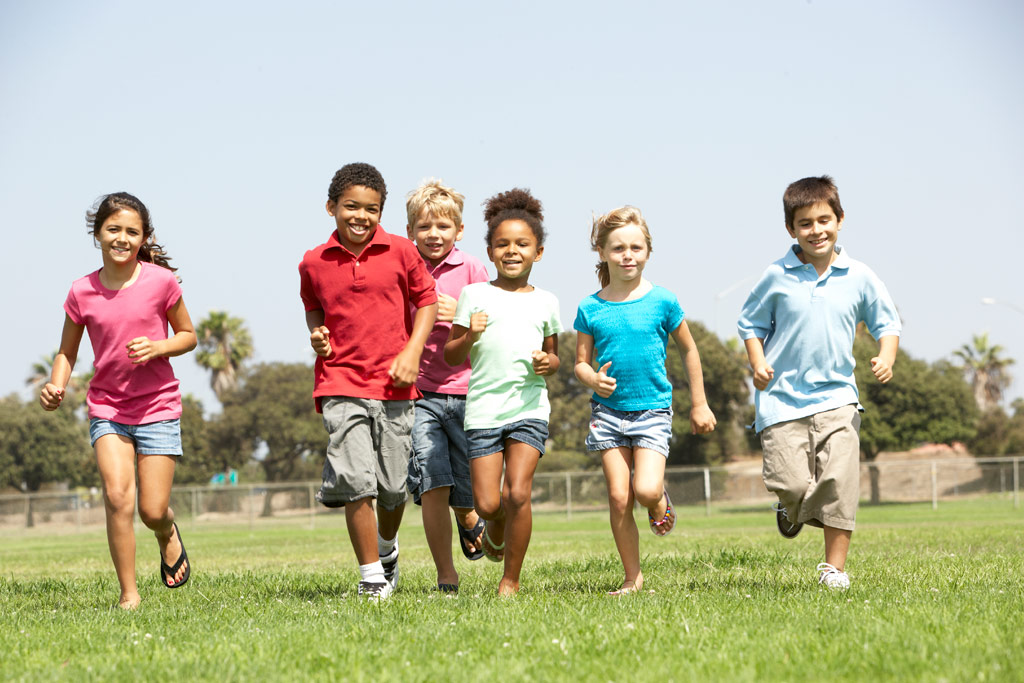 PHYSICAL
ABOUT BODY
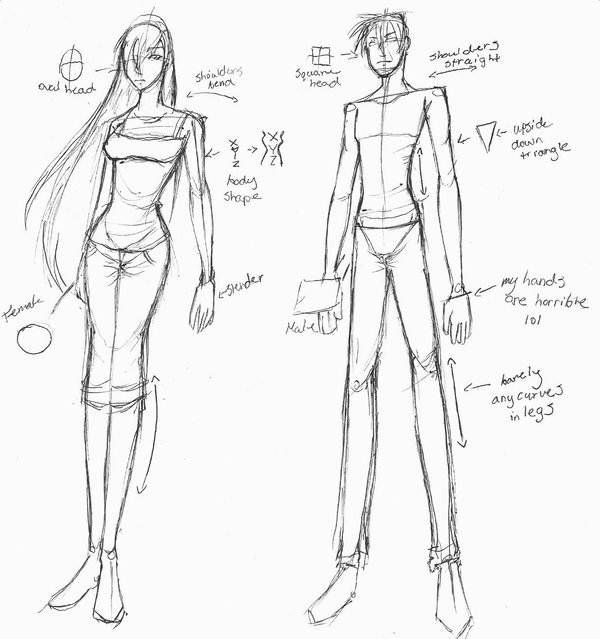 FRAME, SHAPE
STRUCTURE
Are all these foods need for our body?
IT IS NUTRIOUS FOOD
EVERYDAY WE SHOULD EAT CERTAIN AMOUNT OF FOOD
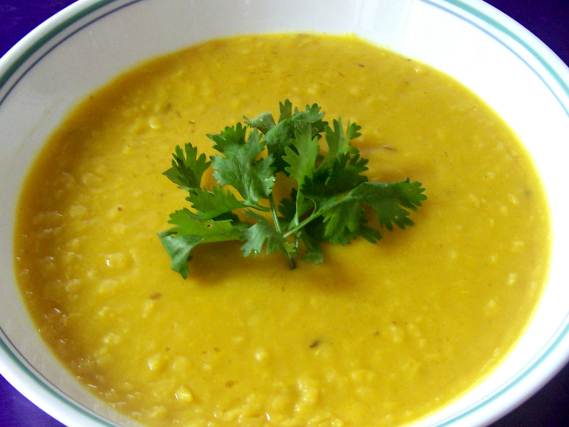 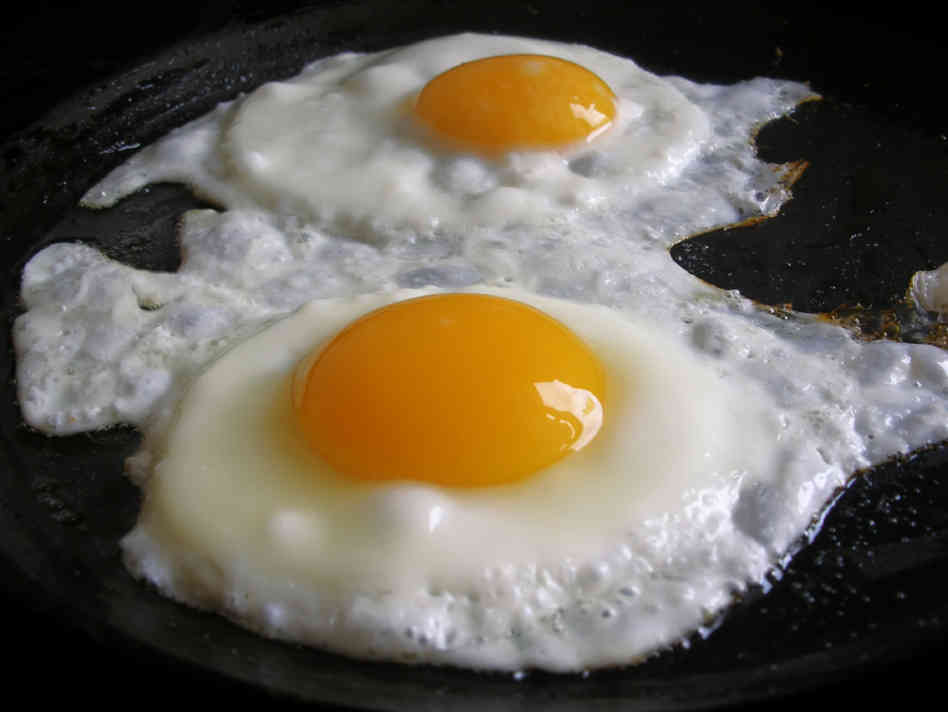 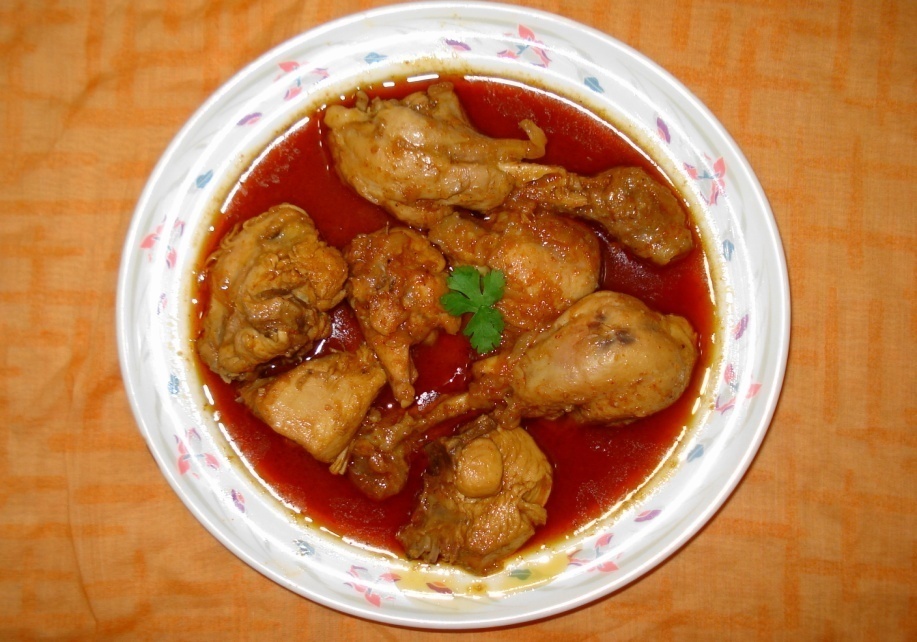 Complete the sentences individually
We should eat good food……………………
We should not eat more then……………..
Eating too much food is……………………….
Good food means ……………………………….
Correct answer
We should eat good food to grow properly.
We should not eat more then though the food is good.
Eating too much food is not good for health.
Good food means the right kind of food.
EVALUATION
What is good food?
Why do we eat food?
What is meant by nutrious food?
HOMEWORK
HOW MUCH FOOD DO YOU NEED A DAY?
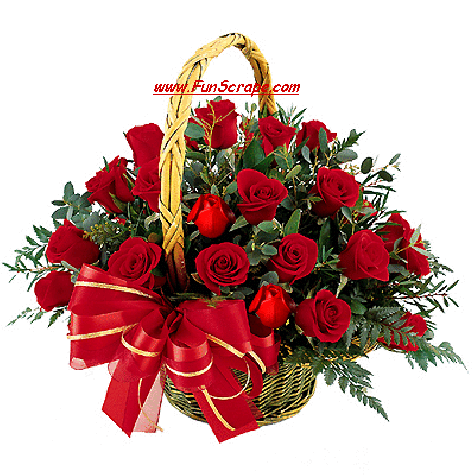